Les pronoms relatifs (léçon 1/2) How to use relative pronouns to merge 2 sentences into one
tchi / tch’ = who / which 
qué / qu’  = which / that / whom
dé tchi qué/ dé tchi qu’ = whose / of which
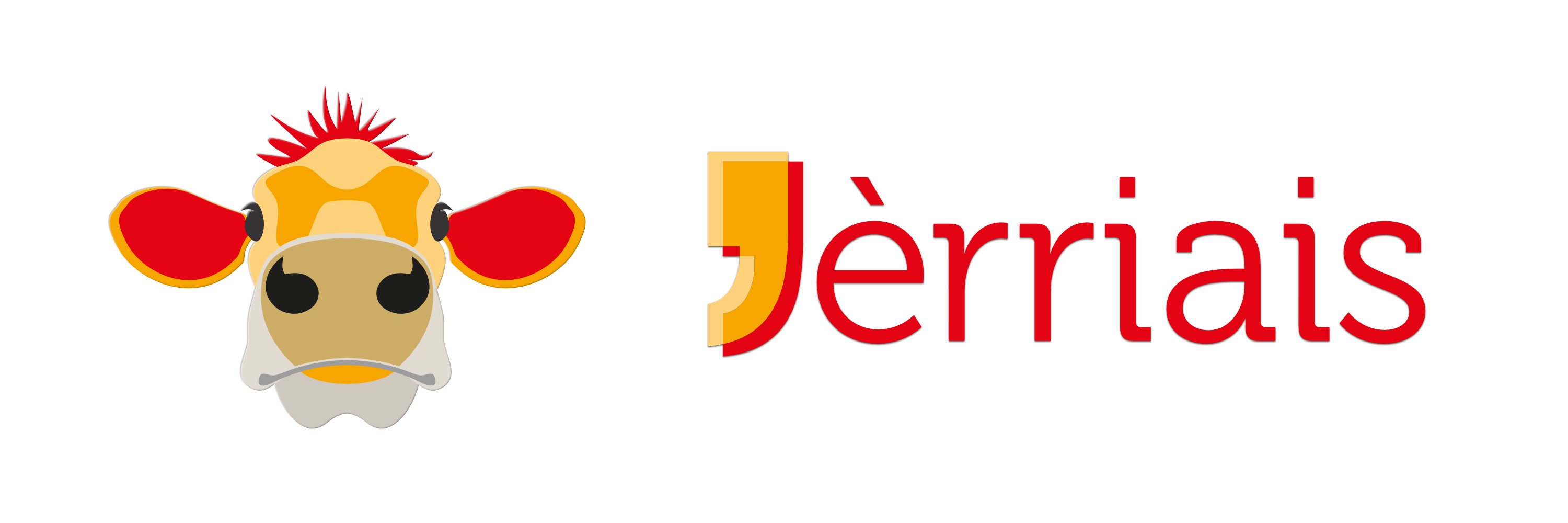 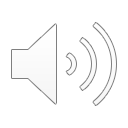 tchi or qué??HOW TO CHOOSE?
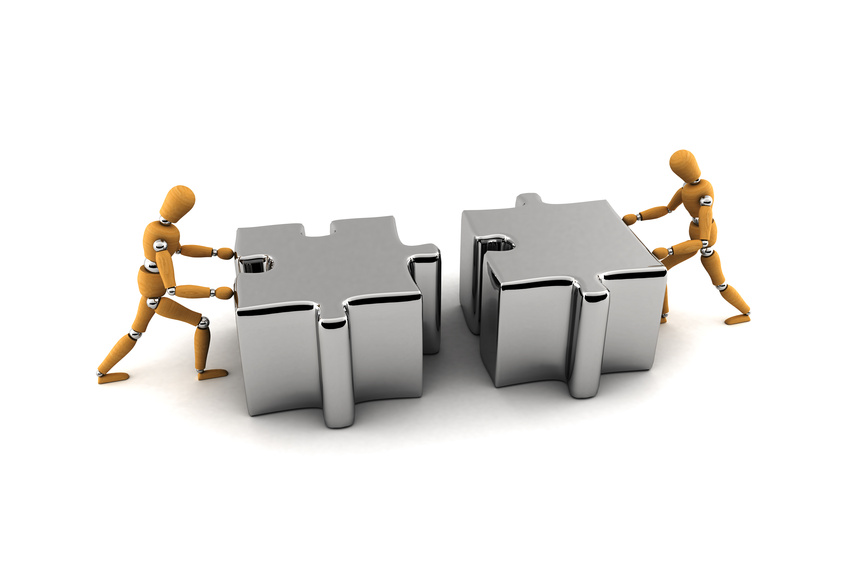 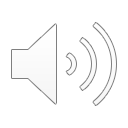 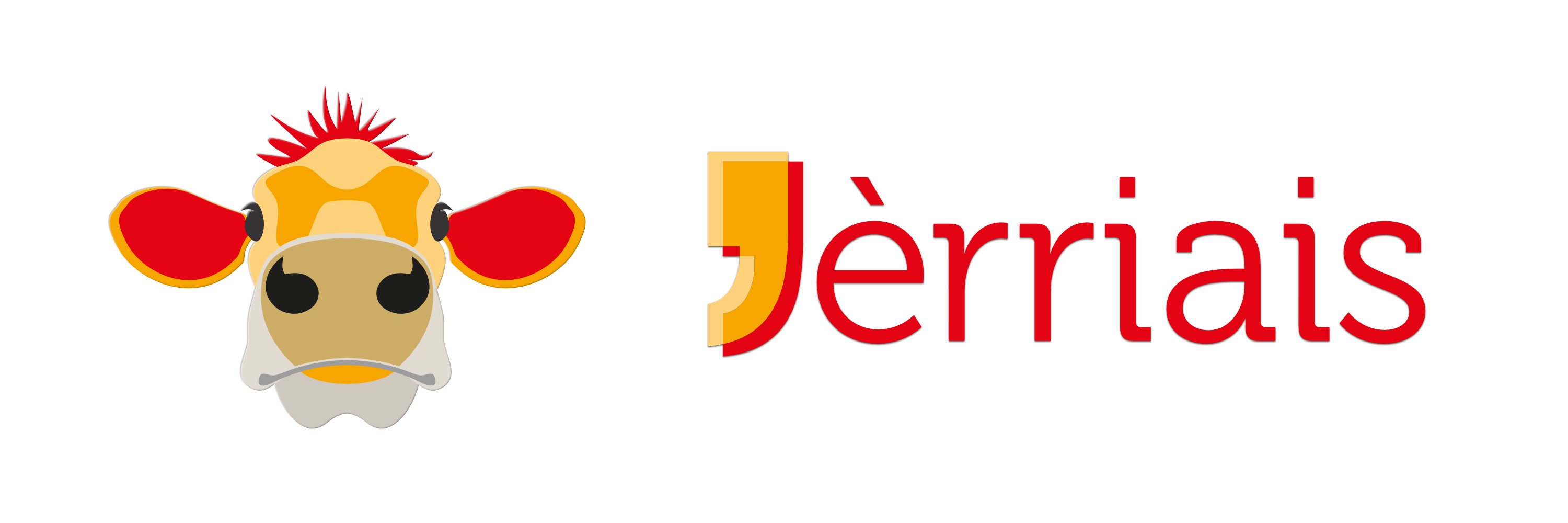 STEP 1: Think of the way(s) your 2 sentences can be merged together in order to be more complex and avoid the repetition.. The man lives next door.  The man is very nice.The man who lives next door is very nice. OR: The man who is very nice lives next door.. The book is red.  The book is on the table.The book which is red is on the table.OR: The book which is on the table is red.. I saw a man.  The man was dark haired.I saw a man who was dark haired.OR: The man (whom) I saw was dark haired.. I bought a book.  The book was cheap.I bought a book which was cheap.OR: The book (which) I bought was cheap.
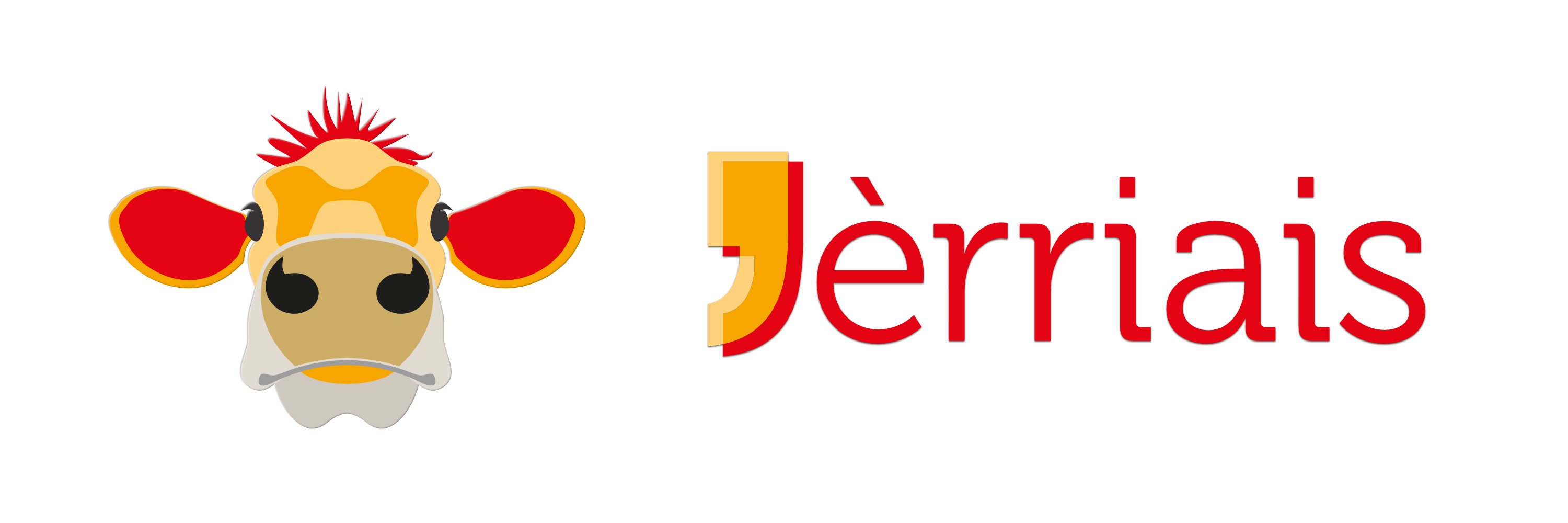 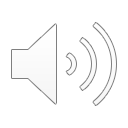 STEP 2:  Choose the correct relative pronoun depending on the role it has within your sentence.

You use tchi or tch’ when the word you’re referring back to (the noun it replaces) is the subject of the verb.

Similarly, you use qué or qu’ when the word you’re referring back to (the noun it replaces) is the object of the verb.
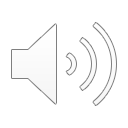 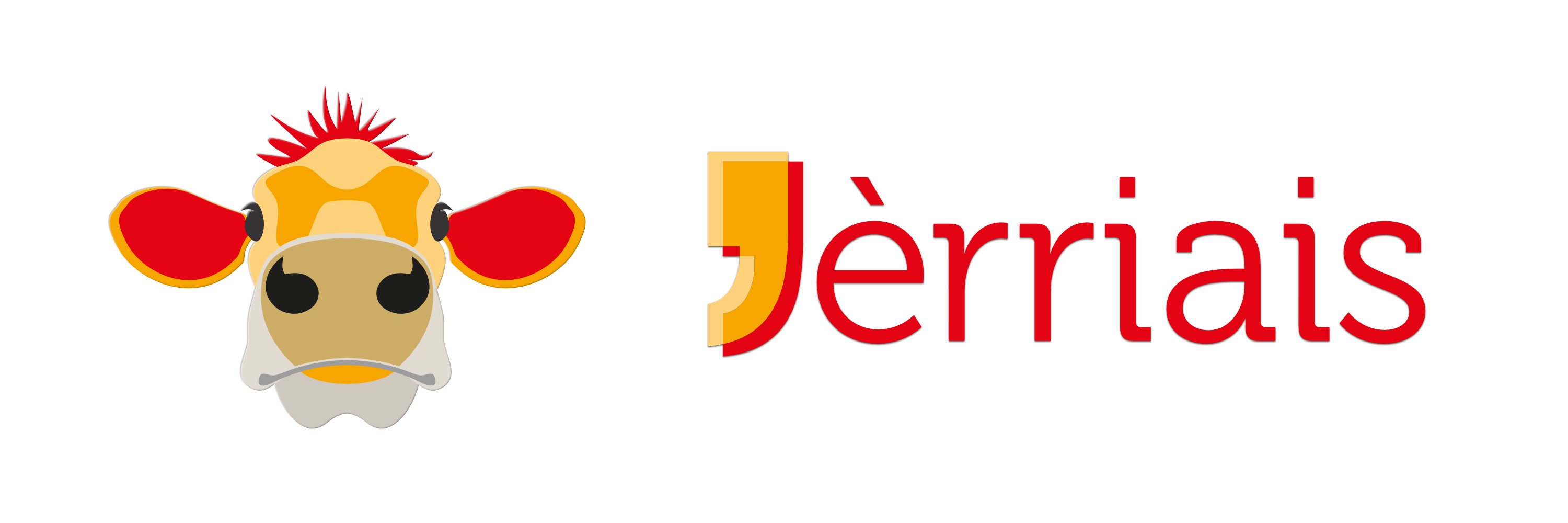 Tchi = who/which
You use tchi not when the word you’re referring back to is the subject of the verb. 

Lé bouônhomme démeuthe à côté d’siez mé.  Il est hardi brave. 
                  		 

Lé bouônhomme tchi d’meuthe à côté d’siez mé est hardi brave. = The man who lives next door is very nice.
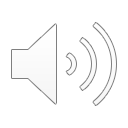 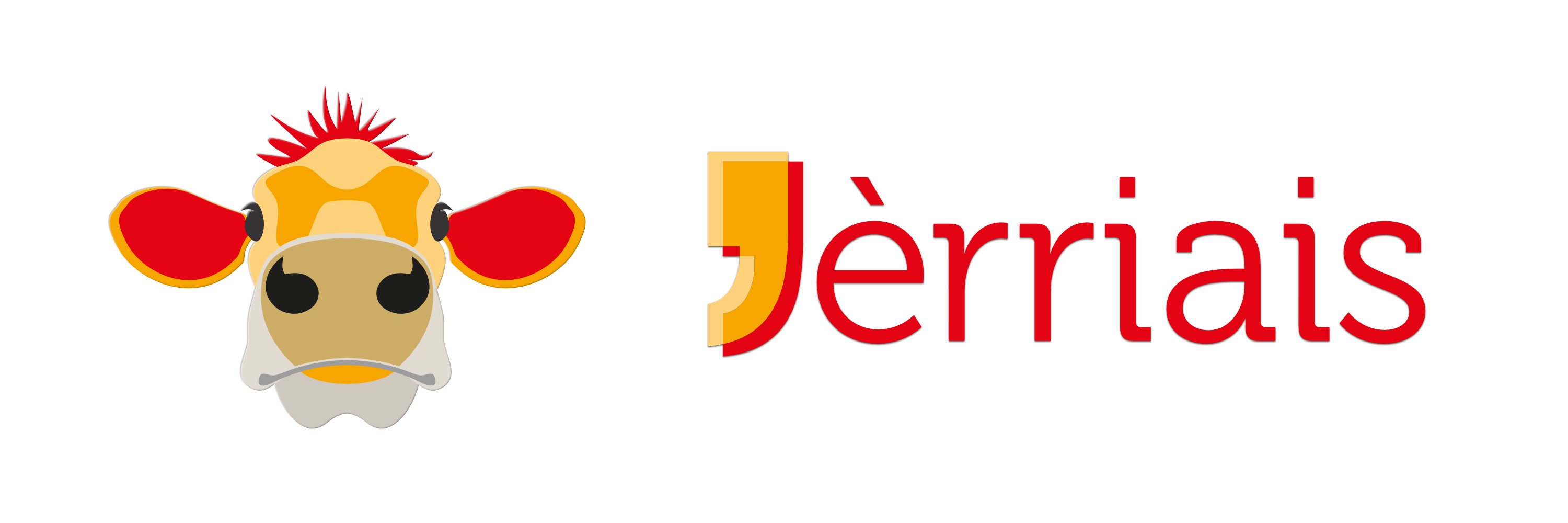 Tch’ = who/which
You use tch’ when the word you’re referring back to is the subject of the verb and precedes a verb starting with a vowel: 

Lé livre est rouoge. Lé livre est sus la tabl’ye.
Lé livre tch’est rouoge est sus la tabl’ye.  = The book which is red is on the table.

Lé livre tch’est sus la tabl’ye est rouoge. = The book which is on the table is red.
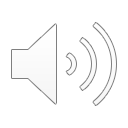 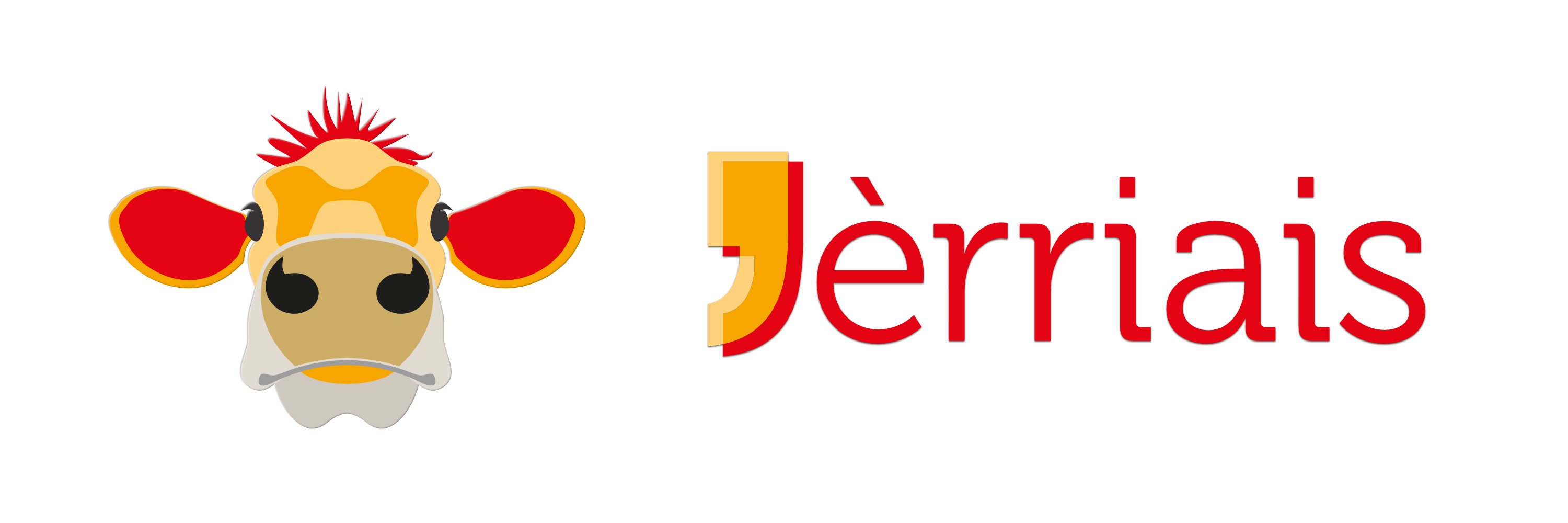 Qué = who/which
Similarly, you use qué when the word you’re referring back to is the object of the verb:


 J’vis un bouôhomme. Lé bouônhomme ’tait brun.	               

Lé bouônhomme qué j’vis ’tait brun.

 = The man (whom) I saw was dark haired.
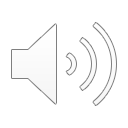 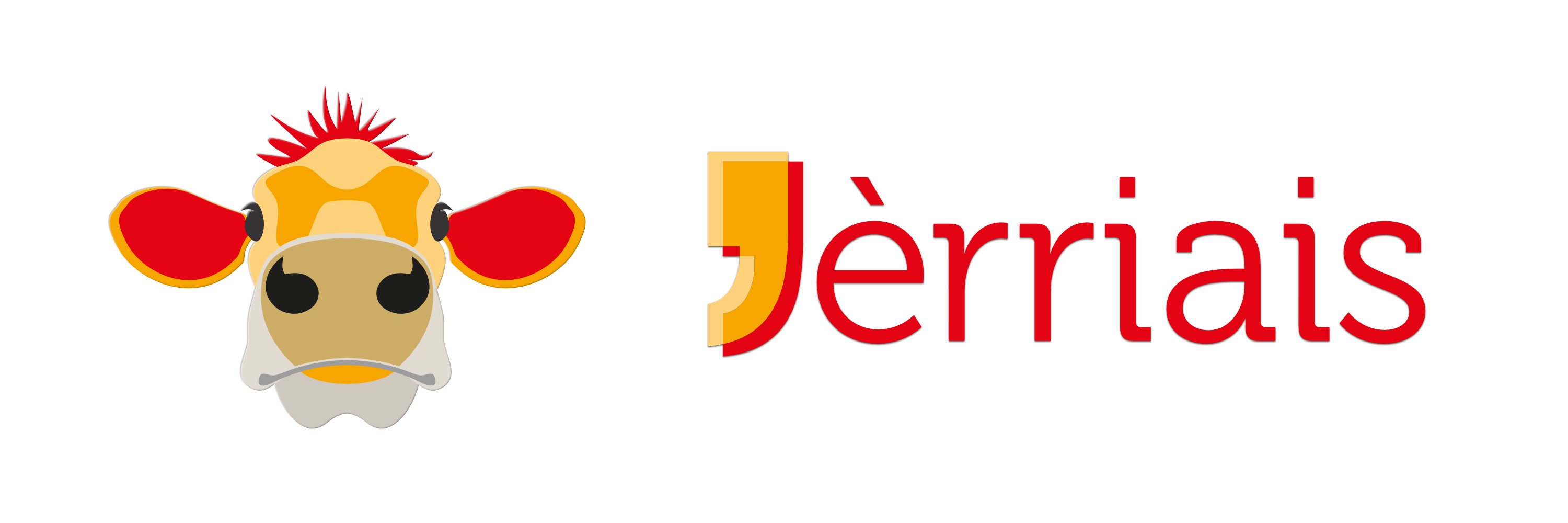 Qu’ = who/which
Similarly, you use qu’ when the word you’re referring back to is the object of the verb and precedes a verb starting with a vowel:
 
 Il acatit un livre. Lé livre n’était pon chi. 
Lé livre qu’ il’acatit n’tait pon chi = 
The book he bought wasn’t expensive.
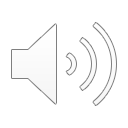 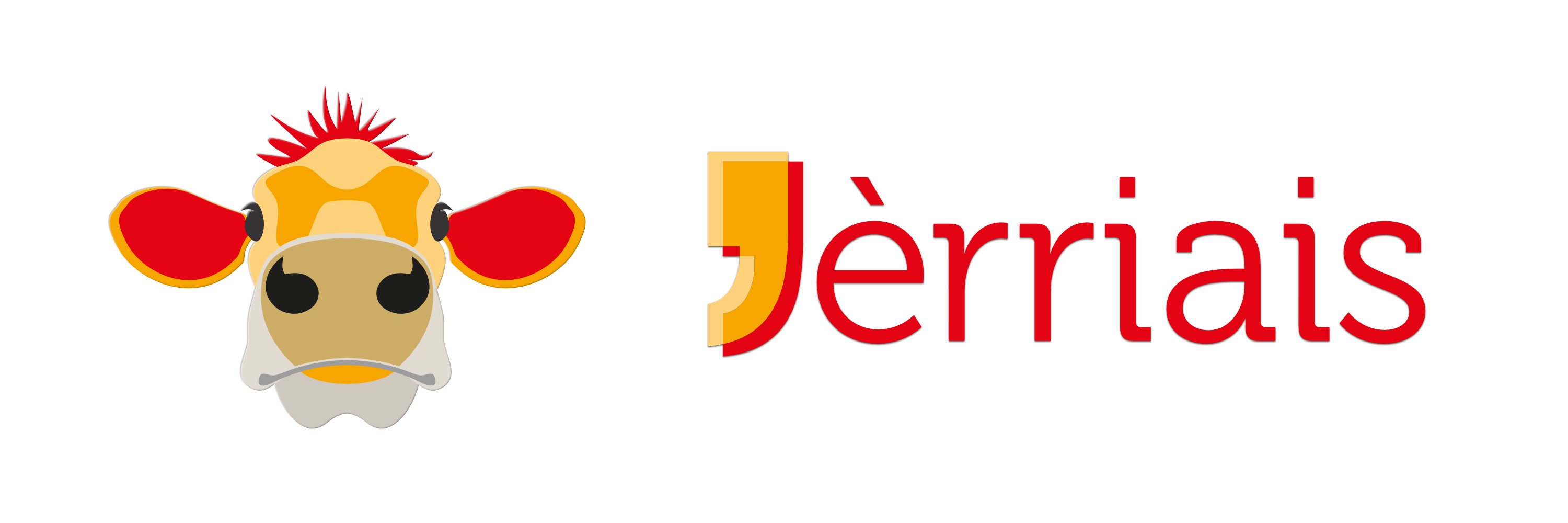 Dé tchi qu’can be much trickier to use…When do we use it??
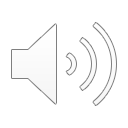 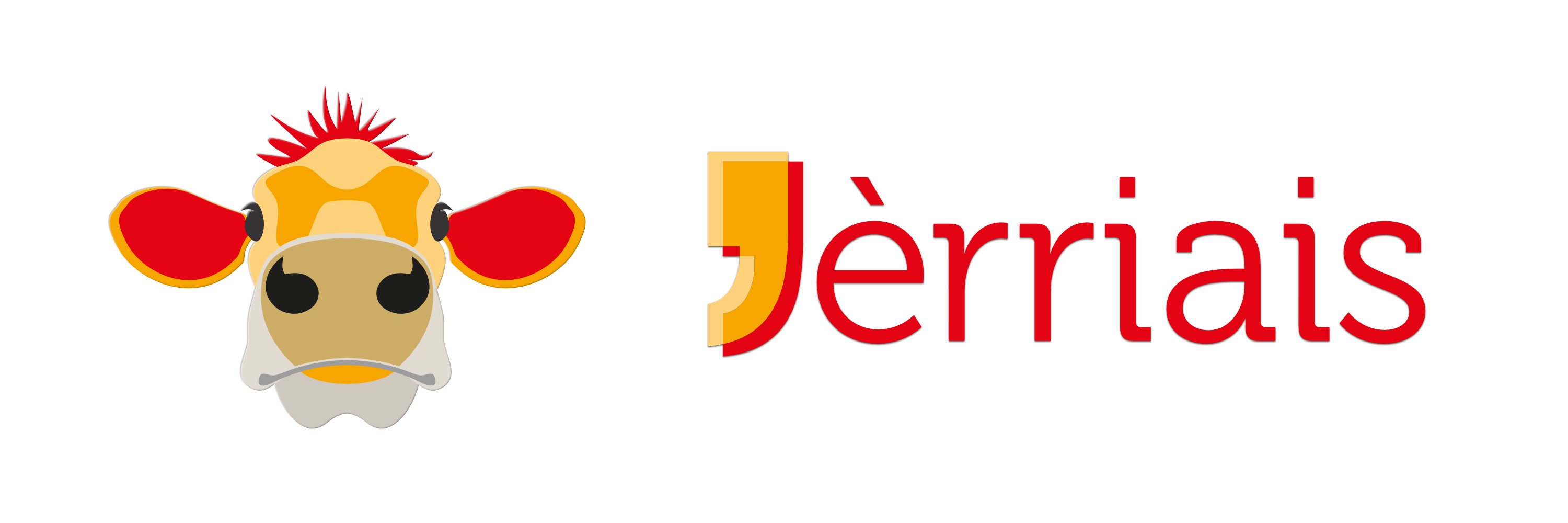 Dé tchi qué is the equivalent of the relative pronouns of which or whose
1. Whose + noun, followed directly by a verb = very straightforward!!

The girl whose hair is curly is my neighbour.
The girl whose dad is divorced is lovely.
The book whose author is French is boring.

Use dé tchi (qu’) where you have whose in English – the word order stays the same:

La fil’ye dé tchi qu’ les g’veux sont corlés est ma vaîsinne.
La fil’ye dé tchi qu’ lé péthe est divorcé est hardi nice.
Lé livre dé tchi qu’ l’auteu est Français est ennyant.
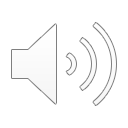 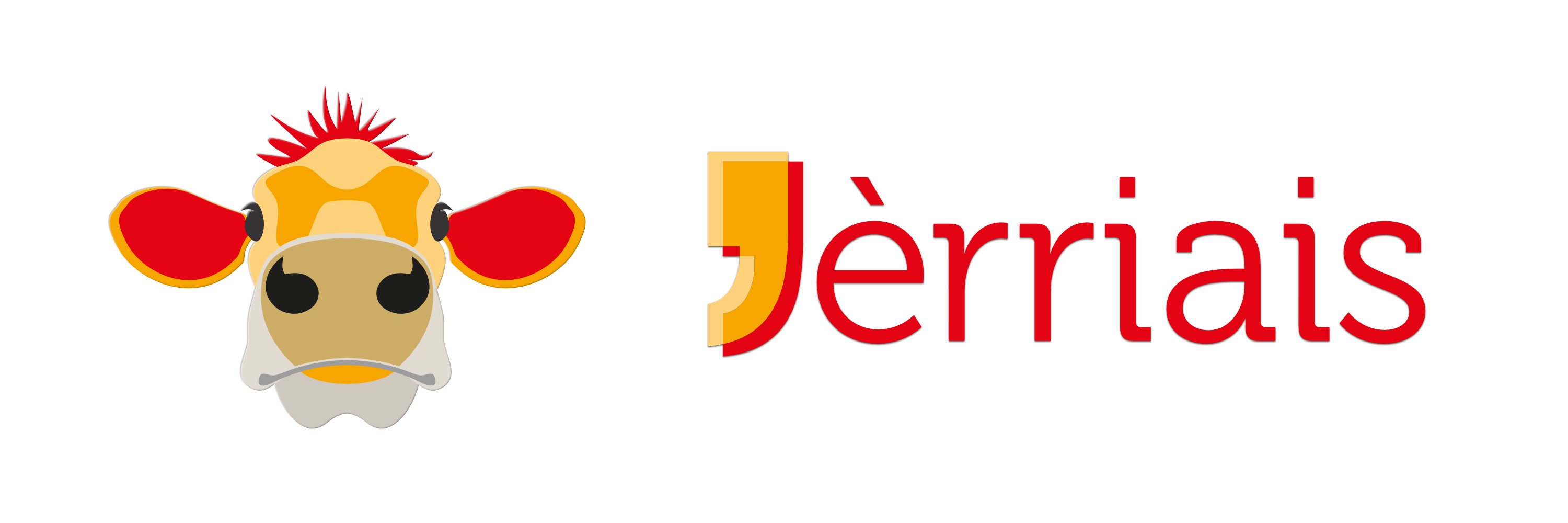 Dé tchi is also used with all verbs followed by the preposition dé
Even if there is no preposition in the English  verb (like to need/to remember etc):

Aver bésouain dé : Lé livre dé tchi qu’j’ai bésouain est sus la tabl’ye…  = The book I need is on the table…

S’èrsouv’nîn dé : La chose dé tchi qué j’m’èrsouveins l’ pus… = The thing I remember the most …

Aver peux dé : Lé tchian dé tchi qu’ les êfants ont peux est l’tchian du Bouôlay…  =The dog the children are afraid of is the Bouley dog

Pâler dé : L’histouaithe dé tchi qué j’sommes à pâler…  =The matter we’re talking about
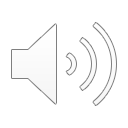 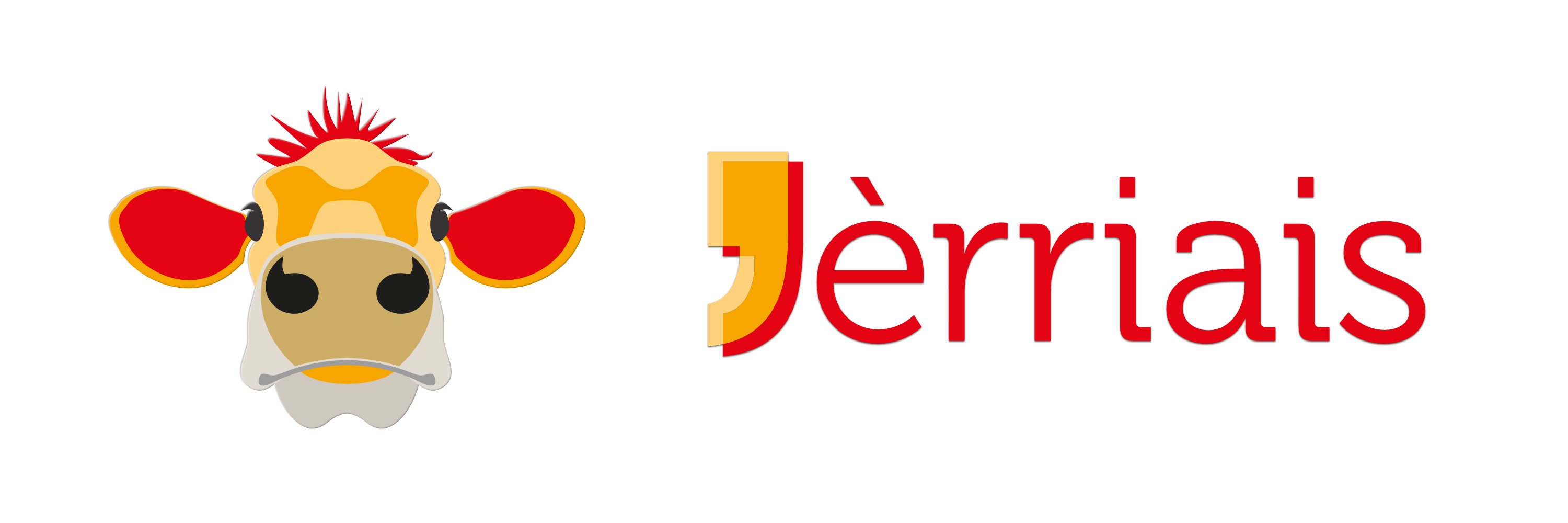 Exèrcice : tchi, qué, dé tchi?
tchi
I’ d’meuthe en Gaspé ___  s’ trouve sus la côte.
Ch’est-i’ vous ___ avez ieu ch’t’ idée?
Pièrrot a un portait siez lî ___          i’ n’ connaît pas l'originne.
Lé projet ____         j’m’otchupe est întérêssant.
Lé thiâtre est tchiquechose ___ m’întérêsse hardi.
J’n'ai pon trouvé l’ livre ___ j’chèrchais.
Né v’chîn ma couôsinne ____        j’vos ai pâlé.
tch’
dé tchi qu’
dé tchi qué
tchi
qué
dé tchi qué
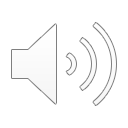 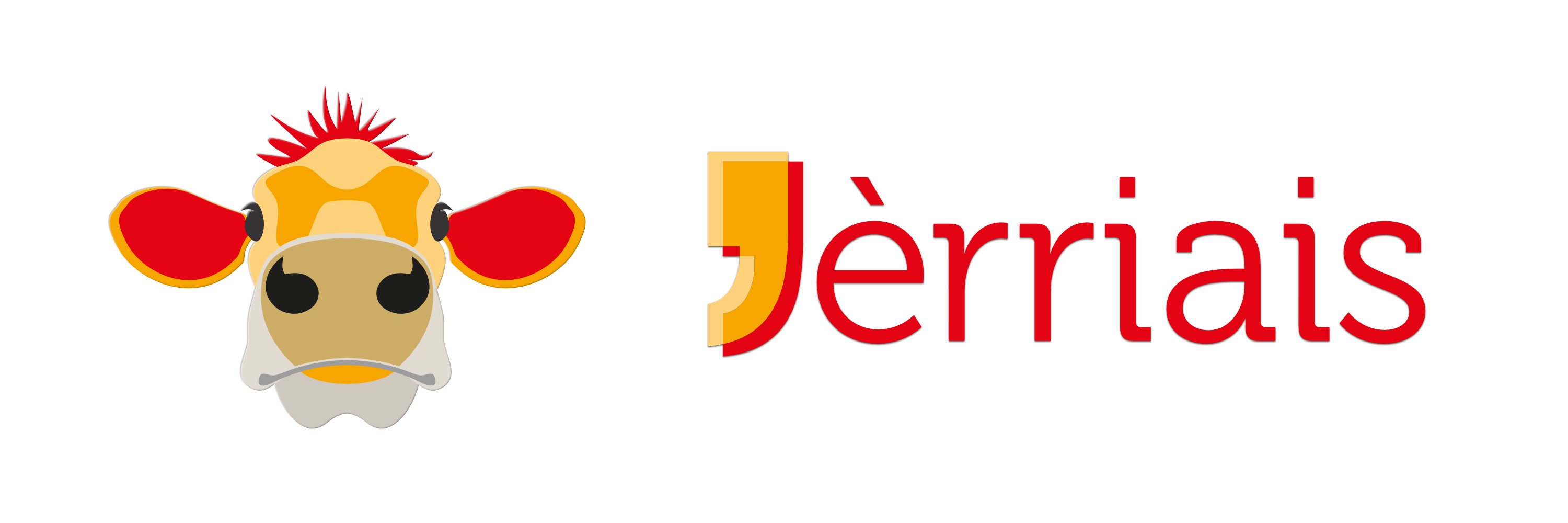 TCHI, QUÉ ou DÉ TCHI QUÉ? 1.Ne v’là la situâtion ______ j’ t’ai pâlé et _______ s’empiéthe.2.Lé garçon ______ s’ trouve ilà et ______ mange eune gliaiche, est man p’tit fréthe.3.Man chef veurt qué j’ reste en travas tard à ces sé à seule fîn d’finni l’travas _____ j’ n’ai pon acouo finni.4.La dgaîngue ______ j’aime lé pus, ch’est Badlabéques!6.Man péthe ________ est homme d’affaithes et ________ travâle en Ville, veurt tchitter san travas.7.La vaituthe ______ j’acatis l’aut’ jour et _____ m’coûotit eune forteune est dêjà en délague!8.Les problièmes dé sou _______ j’avais l’année pâssée et _________  j’ t’avais pâlé, sont enfîn sortés.9.M’n êcole _____ j’aime tant et _______ s’trouve en Ville,  a ’té brûlée.10.L’acteu ________ j’t’ai pâlé a justement sorti un nouvieau film.11.Lé maît’ ________ nous dit raîque des bouonnes choses, sé r’tithit l’année pâssée.12.La lettre ________ j’avons r’çhu à matîn est êffritante.
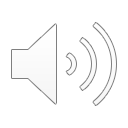 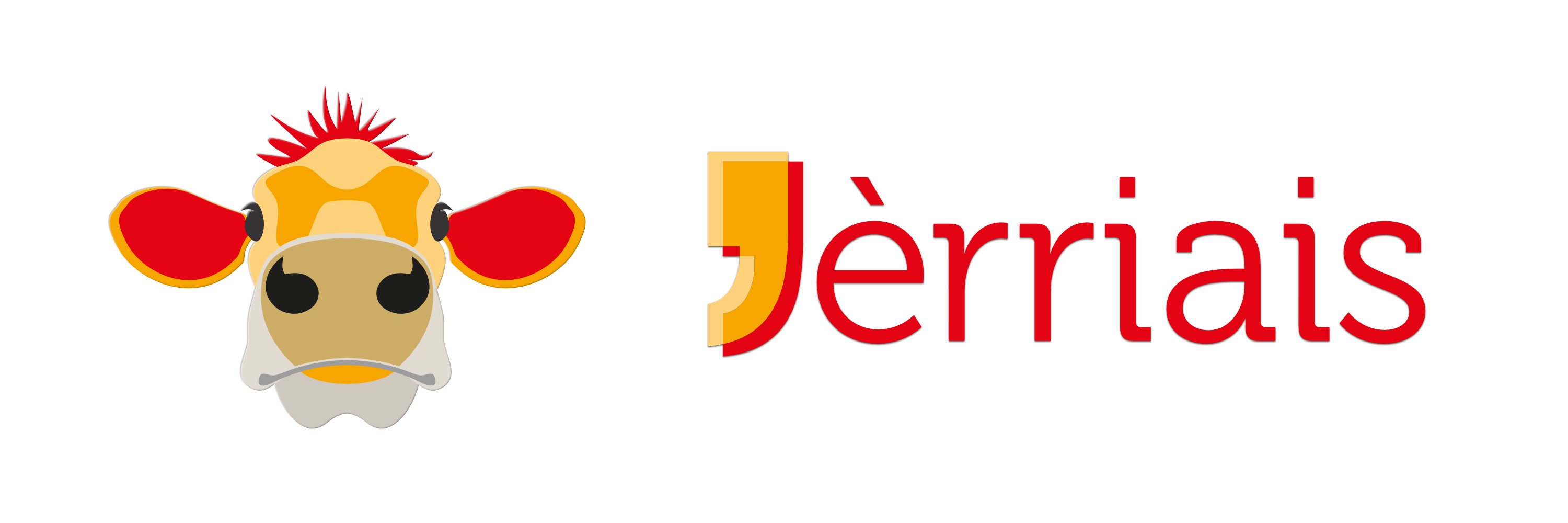